The Satisfiability Modulo Theories Library (SMT-LIB)
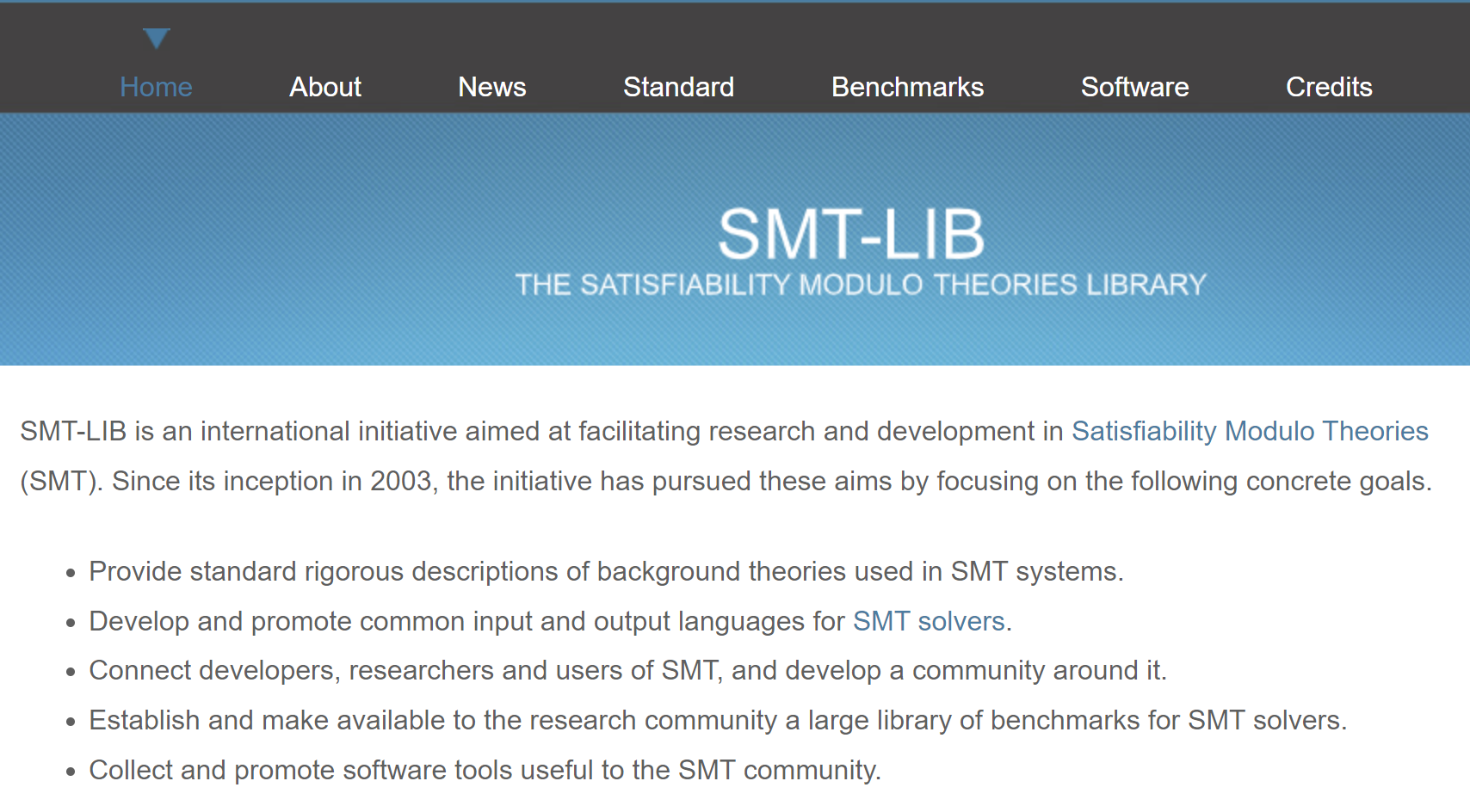 Moonzoo Kim
SoC. KAIST
Motivation
How to convert the following C code into a logic formula to automatically solve by using a SMT (Satisfiability Modulo Theory) solver?
  if( x*y + 3.14 * a[i]<<2 > x) {...}
1. There exist various SMT theories w/ different pros and cons
- There exists tradeoff between expressibility and computational complexity 

2. Which SMT solver do you use?  
a) LIA (linear integer arithmetic) solver
b) AUFLIA  (Array w/ Uninterpreted Func. and Linear Integer Arithmetic)
c) AUFLIRA  (Array w/ Uninter. Func. and Linear Integer Real Arithmetic)
d) BV (Bit Vector)
...
2. Based on your choice of SMT solver, how to convert the C code into a logic formula?
2/14
Moonzoo Kim
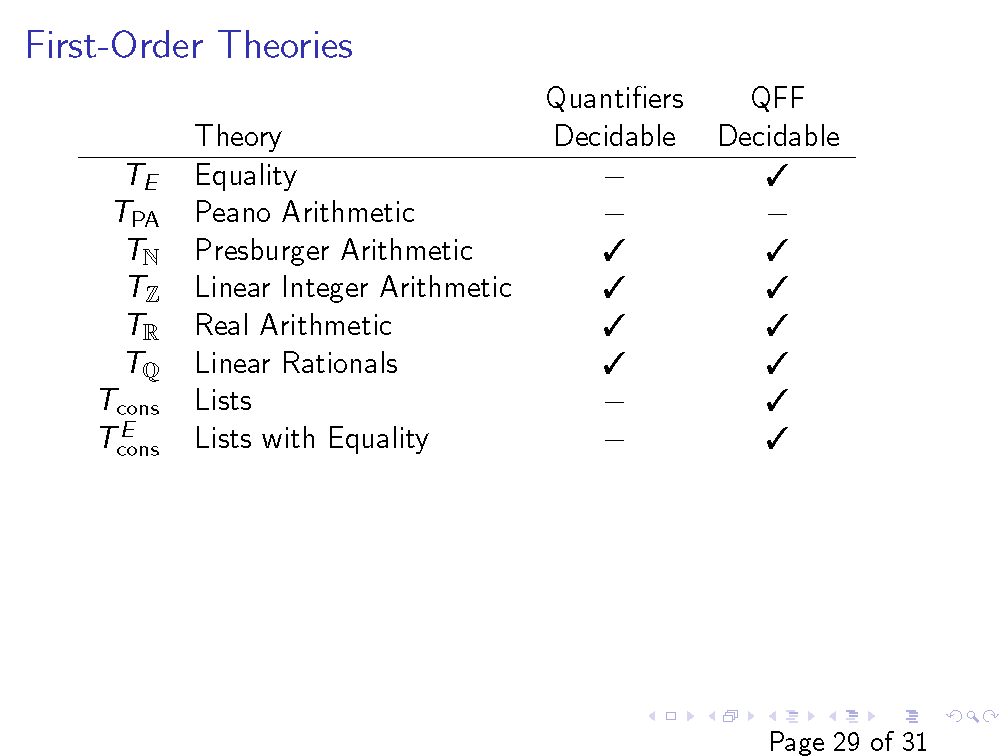 Slides from the original slides from CS156 by Prof. Z.Manna
3/14
Moonzoo Kim
Computational 
Challenge!
Tractable
(polynomial)
Intractable
(exponential)
Tradeoff: expressiveness/computational hardness.
Assume we are given theories L1 Á … Á Ln
L1
Ln
More expressive
Easier to decide
Decidable
Undecidable
From the slides for the book “Decision procedures” 
by D.Kroening and O.Strichman
4
Supported Theories (SMT-Lib v2)
ArraysEx
Functional arrays with extensionality. 
Fixed_Size_BitVectors
Bit vectors with arbitrary size. 
Core
Core theory, defining the basic Boolean operators
Ints 
Integer numbers. 
Reals
Real numbers. 
Reals_Ints 
Real and integer numbers.
5/14
Moonzoo Kim
Supported Sublogics
AUFLIA: Closed formulas over the theory of linear integer arithmetic and arrays extended with free sort and function symbols but restricted to arrays with integer indices and values. AUFLIRA: Closed linear formulas with free sort and function symbols over one- and two-dimentional arrays of integer index and real value. AUFNIRA: Closed formulas with free function and predicate symbols over a theory of arrays of arrays of integer index and real value. LRA: Closed linear formulas in linear real arithmetic. QF_ABV: Closed quantifier-free formulas over the theory of bitvectors and bitvector arrays. QF_AUFBV: Closed quantifier-free formulas over the theory of bitvectors and bitvector arrays extended with free sort and function symbols. QF_AUFLIA: Closed quantifier-free linear formulas over the theory of integer arrays extended with free sort and function symbols. QF_AX: Closed quantifier-free formulas over the theory of arrays with extensionality. QF_BV: Closed quantifier-free formulas over the theory of fixed-size bitvectors. QF_IDL: Difference Logic over the integers. In essence, Boolean combinations of inequations of the form x - y < b where x and y are integer variables and b is an integer constant. QF_LIA: Unquantified linear integer arithmetic. In essence, Boolean combinations of inequations between linear polynomials over integer variables. QF_LRA: Unquantified linear real arithmetic. In essence, Boolean combinations of inequations between linear polynomials over real variables. QF_NIA: Quantifier-free integer arithmetic. QF_NRA: Quantifier-free real arithmetic. QF_RDL: Difference Logic over the reals. In essence, Boolean combinations of inequations of the form x - y < b where x and y are real variables and b is a rational constant. QF_UF: Unquantified formulas built over a signature of uninterpreted (i.e., free) sort and function symbols. QF_UFBV: Unquantified formulas over bitvectors with uninterpreted sort function and symbols. QF_UFIDL: Difference Logic over the integers (in essence) but with uninterpreted sort and function symbols. QF_UFLIA: Unquantified linear integer arithmetic with uninterpreted sort and function symbols. QF_UFLRA: Unquantified linear real arithmetic with uninterpreted sort and function symbols. QF_UFNRA: Unquantified non-linear real arithmetic with uninterpreted sort and function symbols. UFLRA: Non-linear real arithmetic with uninterpreted sort and function symbols. UFNIA: Non-linear integer arithmetic with uninterpreted sort and function symbols.
Moonzoo Kim
Theory of Arrays
:notes 
 "It is not difficult to prove that the two axioms above are logically equivalent to the following \"McCarthy axiom\":

(forall  (?a Array) (?i Index) (?j Index)
             (?e Element) 
           (= (select (store ?a ?i ?e) ?j)
                (ite (= ?i ?j) ?e (select ?a ?j))))

  Such an axiom appeared in the following paper:
  Correctness of a Compiler for Arithmetic Expressions,
  by John McCarthy and James Painter,
  available at http://www-formal.stanford.edu/jmc/mcpain.html.
 "    
)
(theory Arrays
 :written_by {Silvio Ranise and Cesare Tinelli}
 :date {08/04/05}
 :sorts (Index Element Array)
 :funs ((select Array Index Element) 
            (store Array Index Element Array))

 :definition 
 "This is a theory of functional arrays without extensionality.
  It is formally and completely defined by the axioms below. "

 :axioms  (
  (forall (?a Array) (?i Index) (?e Element)
     (= (select (store ?a ?i ?e) ?i) ?e))

  (forall (?a Array) (?i Index) (?j Index) (?e Element) 
     (or (= ?i ?j) 
           (= (select (store ?a ?i ?e) ?j)  (select ?a ?j))))
 )
If-then-else term construct
Predefined functions
Predefined data types
Bounded variables
Prefix operator
7/14
Moonzoo Kim
Theory of Arrays w/ Extensionability
:axioms 
 (
  (forall (?a Array) (?i Index) (?e Element)
     (= (select (store ?a ?i ?e) ?i) ?e))
  (forall (?a Array) (?i Index) (?j Index) (?e Element) 
     (or (= ?i ?j) 
         (= (select (store ?a ?i ?e) ?j)
            (select ?a ?j))))

  (forall (?a Array) (?b Array) 
      (implies (forall (?i Index) (= (select ?a ?i) (select ?b ?i))) 
                      (= ?a ?b)))
)
:notes "This theory extends the theory Arrays with 
 an axiom stating that any two arrays with the same 
 elements are in fact the same array. " )
(theory ArraysEx
 :written_by {Silvio Ranise and Cesare Tinelli}
 :date {08/04/05}
 :updated {28/10/05}
 :history {
  Bug fix in the third axiom, pointed out by Robert 
  Nieuwenhuis:
  The scope of 'forall (?i Index)' was the whole implication
  instead of just the premise of the implication.
  }
 :sorts (Index Element Array)
 :funs ((select Array Index Element)
            (store Array Index Element Array))
 :definition 
 "This is a theory of functional arrays with extensionality.
  It is formally and completely defined by the axioms below.
 “
8/14
Moonzoo Kim
Theory of Integer
(theory Ints
:sorts (Int)
:notes 
 "The (unsupported) annotations of the function/predicate symbols have
  the following meaning: 
    attribute | possible value | meaning 
  -------------------------------------------------------
  :assoc           //          the symbol is associative
  :comm            //          the symbol is commutative
  :unit       a constant  
  :trans           //          the symbol is transitive
  :refl            //          the symbol is reflexive
  :irref           //          the symbol is irreflexive
  :antisym         //          the symbol is antisymmetric
 "
 :funs ((0 Int) 
        (1 Int)
        (~ Int Int)     ; unary minus
        (- Int Int Int) ; binary minus
        (+ Int Int Int :assoc :comm :unit {0}) 
        (* Int Int Int :assoc :comm :unit {1})   )
:preds ((<= Int Int :refl :trans :antisym)
         (< Int Int :trans :irref)
         (>= Int Int :refl :trans :antisym)
         (> Int Int :trans :irref)
        )
 :definition 
 "This is the first-order theory of the integers, that is
, the set of all the first-order sentences over the given 
signature that are true in the structure of the integer 
numbers interpreting the signature's symbols in the 
obvious way (with ~ denoting the negation and - the 
subtraction functions). "

 :notes
 "Note that this theory is not (recursively) axiomatizable 
in a first-order logic such as SMT-LIB's underlying logic.  
That is why the theory is defined semantically. "
 )
Moonzoo Kim
Example of QF_LIA Benchmark
(benchmark example
:status sat
:logic QF_LIA
:extrafuns ((x1 Int) 
(x2 Int) (x3 Int) (x4 Int) (x5 Int))
;human readable form
; x1-1 >= x2 /\ 
; x1-3 <= x2 /\ 
; x1 = 2 x3+x5 /\
; x2 = 6 x4
:formula (and 
              (>= (- x1 x2) 1)
              (<= (- x1 x2) 3)
              (= x1 (+ (* 2 x3) x5))
              (= x2 (* 6 x4))))
x2
Expected output (optional)
Targetformula
Comments
User definedvariables
Theory
x1
-1
-3
(x1,x2)=(-3,-6)
(x3,x4,x5)=(-1,-1,-1)
10/14
Moonzoo Kim
Example of QF_UF Benchmark
(benchmark example2-1
:logic QF_UF
:extrasorts (A B C D)
:extrafuns  ((x A)(y B)(w A)(z C)(u D))
:extrafuns  ((f A A B) 
(g A B B) (h1 B A B) (h2 B B B))

;human readable form
;   g(x,y) = h1(y,x) /\ 
;   f(x,x) = h2(y,y) /\
;   f(x,x) != f(x,w)
:assumption((= (g x y) (h1 y x)))
:assumption((= (f x x) (h2 y y)) 
:assumption((not (= (f x x) (f x w))))
:formula true
)
A model for the formula
x-> a0
y-> b0
w->a1
f->{(a0,a0)->b2, 
       (a0,a1)->b3, 
       else->b2}
g->{ (a0,b0)->b1, 
         else-> b1}
h1->{(b0,a0)->b1, 
          else -> b1}
h2->{(b0,b0)->b2, 
          else -> b2}
User defined data types
User defined functions
11/14
Another Example of QF_UF Benchmark
1. Prove that
F : a=b ^ b=c -> g(f(a), b) = g(f (c), a) 
is TQF_UF–satisfiable

2. Prove
F : a=b ^ b=c -> g(f(a), b) = g(f (c), a) 
is TQF_UF–valid through proof tree
(benchmark Quiz2
:logic QF_UF
:extrasorts (A B C)
:extrafuns  ((a A) (b A) (c A)) 
:extrafuns  ((f A B) (g B A C)) 
;human readable form
; a=b/\ b=c ->  g(f(a),b) = g(f(c),a) 
:formula (implies (and (= a b) (= b c))  
                  (= (g ( f a) b) (g (f c) a))))
A model for the formula
a->a0
b->a1
c->a2
f->{a0->b0, a2->b1, else->b0}
g->{(b0,a1)->c0,(b1,a0)->c1,else->c0}
Then, how to check 
TQF_UF–validity of F by 
using a SMT solver???
12/14
Example of QF_AUFLIA
(benchmark sort
:logic QF_AUFLIA
:extrafuns ((data_7 Array)) ; initial data[] declaration
:extrafuns ((tmp_0 Int))
:extrafuns ((i_9 Int))
  :assumption (= i_9 0) ; i=0;
:extrafuns ((j_1 Int))
  :assumption (= j_1 1) ; j=1;
:extrafuns ((tmp_1 Int))
  :assumption (= tmp_1 (select data_7 0))   ; tmp = data[0]
:extrafuns ((data_8 Array))
  :assumption (= data_8 (store data_7 0 (select data_7 1))); data[0]=data[1];
:extrafuns ((data_9 Array))
  :assumption (= data_9 (store data_8 1 tmp_1)) ; data[1] =  tmp;
:extrafuns ((data_10 Array))
 ; if (data[0] > data[1])  { tmp=data[0]; data[0]=data[1]; data[1]=tmp} 
  :assumption (= data_10 (if_then_else (> (select data_7 0) (select data_7 1)) data_9 data_7))
… 
:formula (not 
(and (<= (select data_70 0) (select data_70 1)) 
     (<= (select data_70 1) (select data_70 2)) 
       …)
#define N 7
int main(){
  int data[N], i, j, tmp;
  for (i=0; i<N-1; i++)
    for (j=i+1; j<N; j++)            
       if(data[i]>data[j]){
          tmp = data[i];
          data[i] = data[j];
          data[j] = tmp;
       }
  assert(data[0]<=data[1]&&…);
}
13/14
Moonzoo Kim
Theory of Fixed_Size_BitVectors[32]
:sorts_description
   "All sort symbols of the form BitVec[i],
    where i is a numeral between 1 and 32, inclusive.“
:funs_description
   "All function symbols with arity of the form
      (concat BitVec[i] BitVec[j] BitVec[m])    where
    - i,j,m are numerals
    - i,j > 0
    - i + j = m <= 32   “
:funs_description
   "All function symbols with arity of the form
      (extract[i:j] BitVec[m] BitVec[n])    where
    - i,j,m,n are numerals
    - 32 >= m > i >= j >= 0,
    - n = i-j+1.   “
:funs_description
   "All function symbols with arity of the form
       (op1 BitVec[m] BitVec[m])    or
       (op2 BitVec[m] BitVec[m] BitVec[m])    where
    - op1 is from {bvnot, bvneg}
    - op2 is from {bvand,bvor,bvxor,bvsub,bvadd,bvmul}
    - m is a numeral
    - 0 < m <= 32 “
:preds_description
   "All predicate symbols with arity of the form
       (pred BitVec[m] BitVec[m])    where
    - pred is from {bvult, bvule, bvuge, bvugt, bvslt, bvsle, bvsge, bvsgt,}
    - m is a numeral
    - 0 < m <= 32   "
- Variables
   If v is a variable of sort BitVec[m] with 0 < m <= 32, then
   [[v]] is some element of [{0,...,m-1} -> {0,1}], the set of 
   total   functions from {0,...,m-1} to {0,1}.
- Constant symbols bv0 and bv1 of sort BitVec[32]
   [[bv0]] := \lambda x : [0...32). 0
   [[bv1]] := \lambda x : [0...32). if x = 0 then 1 else 0
  - Function symbols for concatenation
   [[(concat s t)]] := \lambda x : [0...n+m).
                          if (x<m) then [[t]](x) else [[s]](x-m)  where
   s and t are terms of sort BitVec[n] and BitVec[m], 
  respectively,  0 < n <= 32, 0 < m <= 32, and n+m <= 32.
- Function symbols for extraction
   [[(extract[i:j] s)]] := \lambda x : [0...i-j+1). [[s]](j+x)
   where s is of sort BitVec[l], 0 <= j <= i < l <= 32.
- Function symbols for arithmetic operations
   To define the semantics of the bitvector operators bvadd
   , bvsub,  bvneg, and bvmul, it is helpful to use these 
    ancillary functions:
   o bv2nat which takes a bitvector b: [0...m) --> {0,1}
     with 0 < m <= 32, and returns an integer in the range 
    [0...2^m),  and is defined as follows:
     bv2nat(b) := b(m-1)*2^{m-1} + b(m-2)*2^{m-2} + ... + b(0)*2^0
   o nat2bv[m], with 0 < m <= 32, which takes a non-negative 
      integer  n and returns the (unique) bitvector b: [0,...,m) -> {0,1}
     such that   b(m-1)*2^{m-1} + ... + b(0)*2^0 = n MOD 2^m
     where MOD is usual modulo operation.
   [[(bvadd s t)]] := nat2bv[m](bv2nat(s) + bv2nat(t))
Moonzoo Kim
SMTLIB Benchmark Syntax
Reserved keywords
=, and, benchmark, distinct, exists, false, flet, forall, if then else, iff, implies,ite, let, logic, not, or, sat, theory, true, unknown, unsat, xor
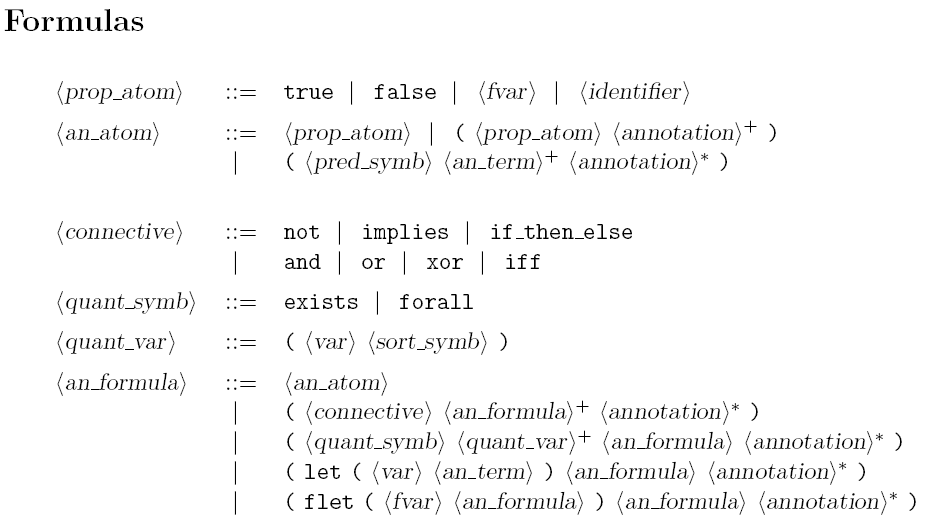 15/10
Performance Comparison of SMT Solvers
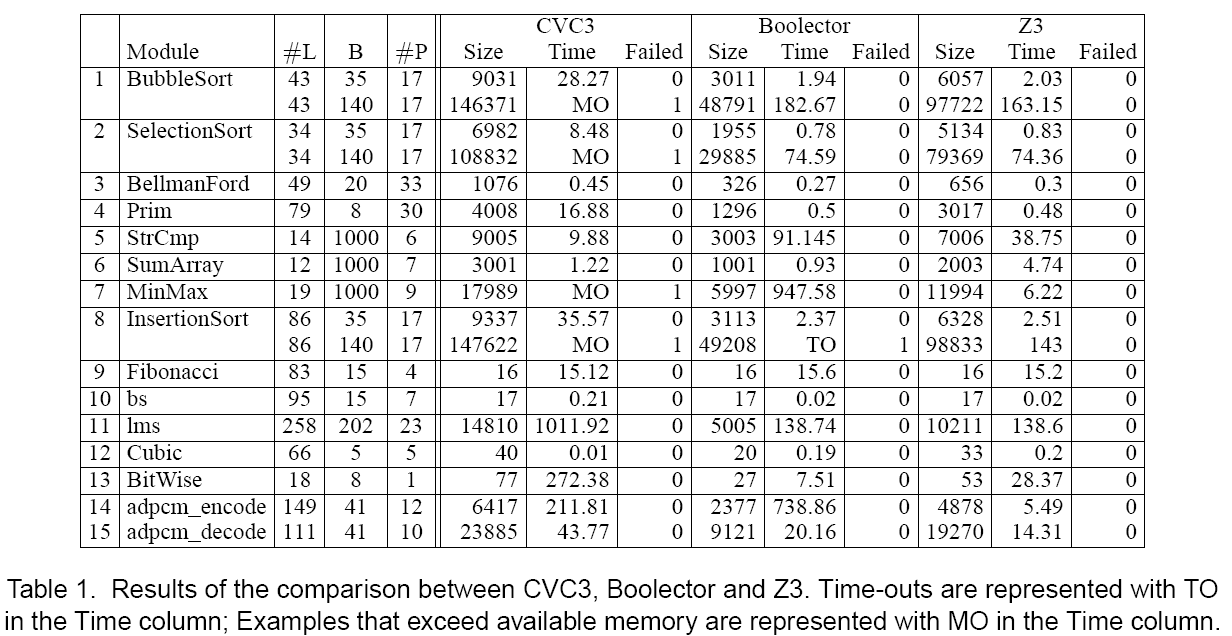 Q
Quoted from “SMT-Based Bounded Model Checking for Embedded ANSI-C Software“ by L.Cordeiro, et al ASE 2009
16/14
Moonzoo Kim
Performance Comparison between CBMC and SMT-CBMC
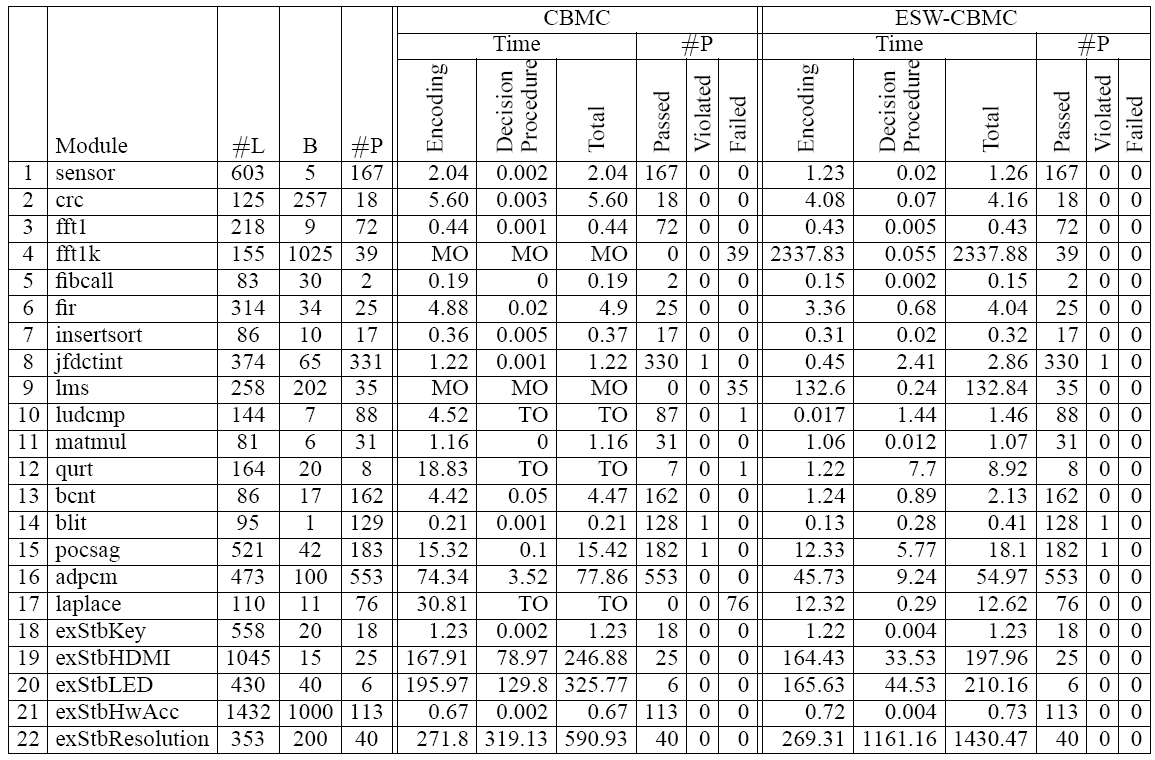 17/14
Moonzoo Kim
Comparison between SMT-solver vs. SAT-solver
Pros of a SMT-solver:
it can utilize high-level structural information of a target SMT formula, which will be removed in a low-level SAT formula
Ex.   a * (b * c) == (a * b) *c
Pros of a SAT-solver:
it has been researched for more than 60 years and achieved practical strength and reliability
CBMC still uses MiniSAT SAT solver as a default solver.
18/14
Moonzoo Kim